6th Grade Odyssey2/13-2/17
Mon: Verbs Work, Harry Potter Text Study
Tues: Student Voice Survey Details/ Performances 	Results/ Book Talk/ Read “Eleven” 
Wed: Grade 2 Column Charts, Theme 3.8
Thurs: Finish Theme 3.8
Fri: On-Demand Scavenger Hunt
Monday
There will be a substitute teacher
Read the Harry Potter Text Selection
Work on the Verbs Packet
Tuesday
Fill out your agenda
Answer this Bell Ringer: 
What was your favorite skit from last week?  Why?
What is the Student Voice Survey?
BOOK TALKS!
My 13th Birthday…
What are some ways that we determine theme in a story?
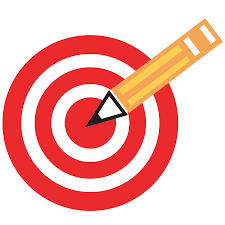 Learning Target
I can determine the theme of a story.  


RL 6.2: Determine a theme or central idea of a text and how it is conveyed through particular details; provide a summary of the text distinct from personal opinions or judgments.
Two Column Chart
“Eleven” by Sandra Cisnerospage 26
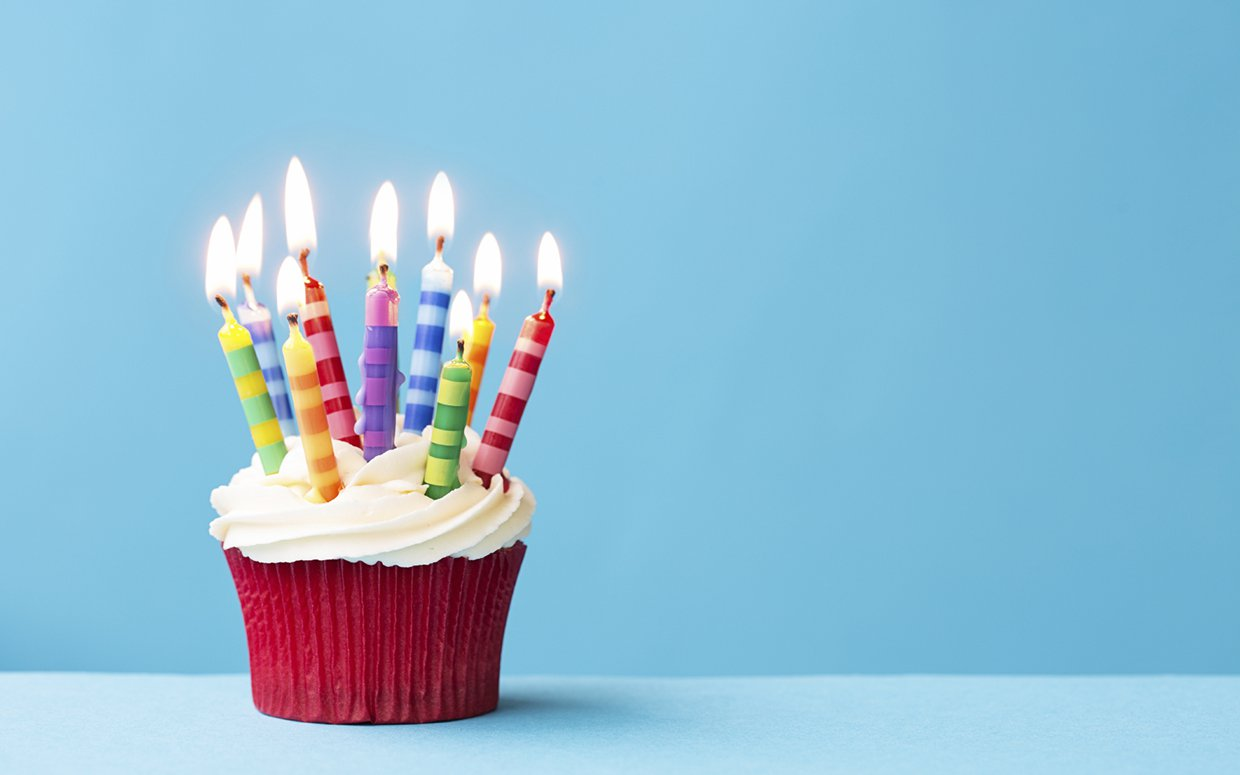 While we read, complete the left side of your chart with notes from the story.
THEME: Exit Slip
What is a theme of the story “Eleven” ?  
How confident are you that your theme is correct?  Rate yourself on a scale of 1-10, then explain your number.  
What questions do you still have about finding theme?
Wednesday
Fill out your agenda
Answer this Bell Ringer:  Explain the book talk project in at least 1 sentence.
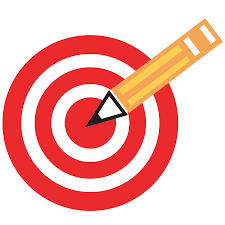 Learning Target
I can determine the theme of a story.  


RL 6.2: Determine a theme or central idea of a text and how it is conveyed through particular details; provide a summary of the text distinct from personal opinions or judgments.
Thursday
Fill out your agenda
Answer this Bell Ringer:  
What was most memorable about the story “Eleven”?
Friday
Fill out your agenda
Answer this Bell Ringer: How confident were you in your On-Demand Practice piece?